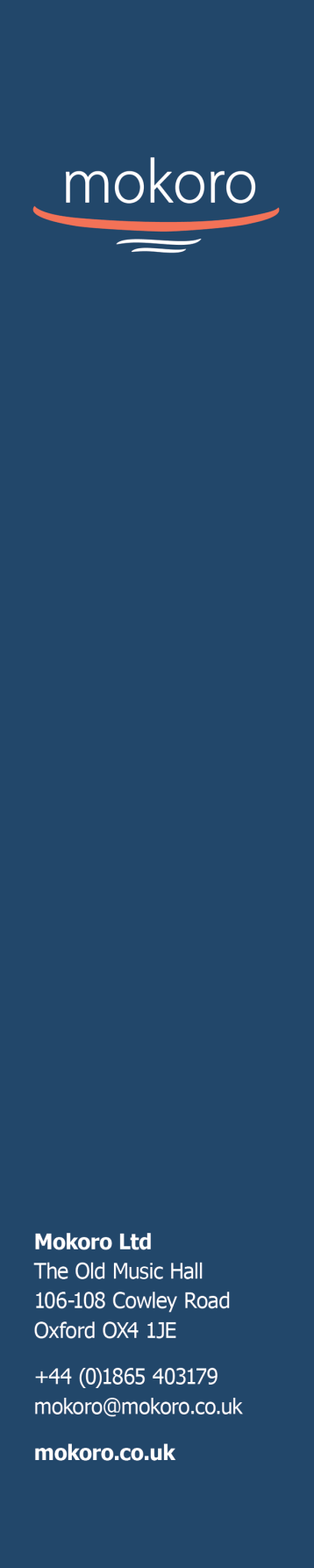 ECW ExCom Meeting
17 March 2022
Organisational Evaluation of ECWOverview of Inception Report
Evaluation team: Stephen Lister, Allison Anderson,  Liam Bluer, Marlène Buchy, Christine Fenning, Ruwan de Mel, John Patch, Javier Pereira.
Role and focus of Inception Report
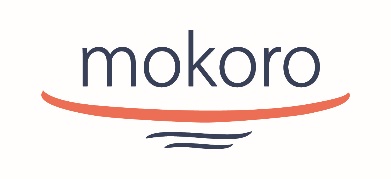 IR sets out a detailed methodology and work plan for the OrgEval 
 Presentation highlights main features 
Special attention to links with Strategic Plan process
17 March 2022
2
Organisational Evaluation of ECW - presentation of Inception Report to ExCom
Evaluation scope
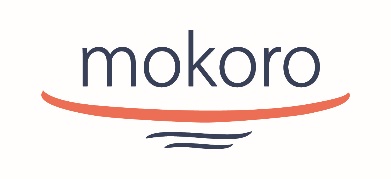 The evaluation is to cover the period since ECW's inception in 2017, and to focus on the strategic plan period from April 2018 to the end of 2022. The TOR describe the evaluation scope as follows: 

The evaluation will assess ECW’s performance in achieving its five systemic outcomes as laid out in its strategic plan. It will look at how ECW's governance and management structures, processes, systems, and operations contribute to the five systemic outcomes in an effective and efficient manner. (TOR ¶18) 

The evaluation is not expected to assess or directly measure the causality between ECW's grants and beneficiary outcomes but it "is expected to use the aggregated evidence that is available on portfolio level to assess progress to the beneficiary outcomes, and to what extent ECW created an enabling working environment and organizational set-up to do so well". (TOR ¶22) 

Unless otherwise stated ECW refers to the ECW Secretariat and its governance. (TOR ¶17)
17 March 2022
3
Organisational Evaluation of ECW - presentation of Inception Report to ExCom
TOR - objectives
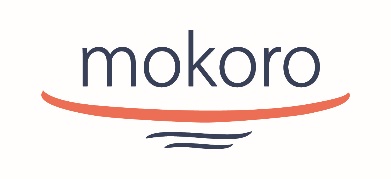 The evaluation’s purpose is to assess ECW's achievements and lessons learned so far and provide recommendations on how ECW can further strengthen its systems, strategies, and programme modalities to contribute best to solving the EiEPC challenges that lie ahead. 
From this purpose, the overarching objectives of the evaluation are as follows: 
To evaluate and understand what aspects of ECW’s organization and strategic approaches are working and which need improvement. 
To determine the extent to which the ECW operational model and its programme modalities are fit for purpose. 
To evaluate progress towards results and whether ECW Secretariat, ExCom, HLSG, and its broader partnership including UNICEF as the host of the fund are fulfilling their expected roles and responsibilities effectively and efficiently. 
To communicate findings, conclusions, and recommendation for the way forward to all stakeholders in an effective way and influence the design of ECW’s new strategic plan to commence in January 2023.
17 March 2022
4
Organisational Evaluation of ECW - presentation of Inception Report to ExCom
Inception phase work
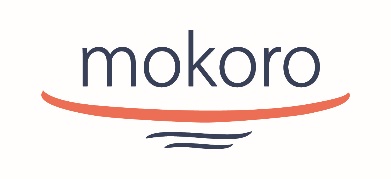 IR builds on:
Review of ECW origins and evolution, including analysis of portfolio to date (Chapter 2 and Annex F)
Stakeholder analysis (Annex E)
ECW briefings and preliminary interviews with selected stakeholders (Annex B lists people consulted)
Synthesis of FER and MYRP findings, linked to OrgEval EQs (Annex J)

Revised IR takes account of valuable comments on the first draft.
17 March 2022
5
Organisational Evaluation of ECW - presentation of Inception Report to ExCom
Main elements of methodology
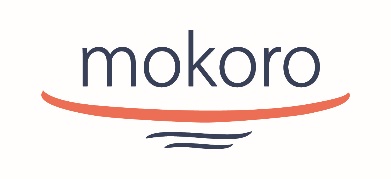 Build on findings from FER and MYRP evaluations (Annex J) plus nested evaluation of Acceleration Facility (Annex K)
Stakeholder analysis
Theory-based approach: organisational fitness framework feeds into analytical theory of change 
Structured EQs and evaluation matrix
Gender and equity approach
17 March 2022
6
Organisational Evaluation of ECW - presentation of Inception Report to ExCom
Levels of analysis
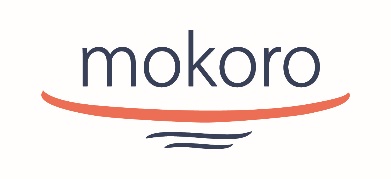 OrgEval addresses three interdependent levels of analysis:

Global strategic level – considering ECW's place in the evolving EiEPC ecosystem, and the extent to which ECW is fulfilling its original ambitions. 
Organisational and institutional level (organisational fitness) – how well ECW as an organisation is configured both to deliver on its global and country-level strategic ambitions (linked to ECW's chosen core functions) and to ensure continuing effectiveness, efficiency and sustainability in the delivery of its chosen instruments. 
Operational level – including recommendations about optimising configuration and deployment of ECW modalities and instruments. 

We thus see organisational fitness as the meso-level of enquiry – considering how the locations, structures, systems, staffing, culture and procedures of ECW serve (a) the front-line day-to-day implementation of its operational modalities and (b) ECW's place in, and contributions to, the global EiEPC architecture, and to systemic strengthening at both global and country levels – see Organisational Fitness diagram.
17 March 2022
7
Organisational Evaluation of ECW - presentation of Inception Report to ExCom
Organisational Fitness Framework
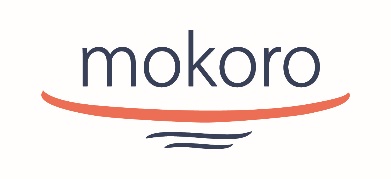 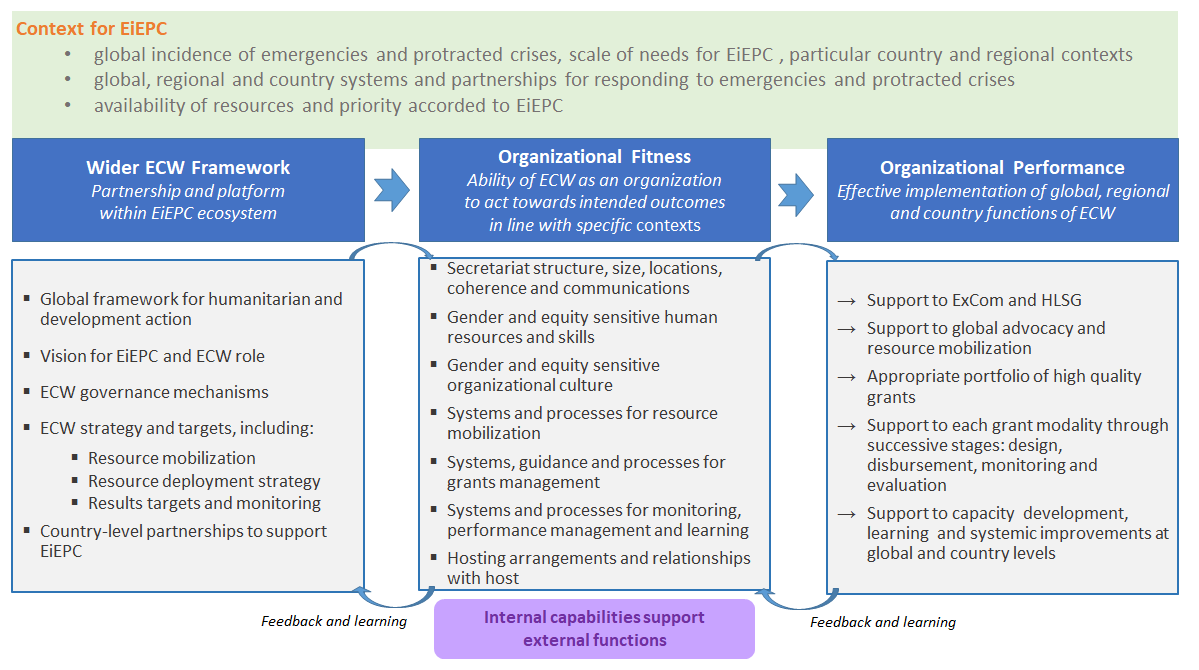 17 March 2022
8
Organisational Evaluation of ECW - presentation of Inception Report to ExCom
Organisational Fitness links to ToC
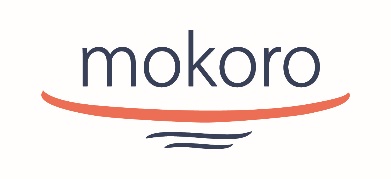 OrgEval theory of change is set up to investigate the key dimensions of organisational fitness
ToC assumptions focus on success factors for ECW performance (next two slides)
17 March 2022
9
Organisational Evaluation of ECW - presentation of Inception Report to ExCom
ECW OrgEval Theory of Change
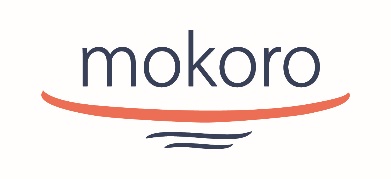 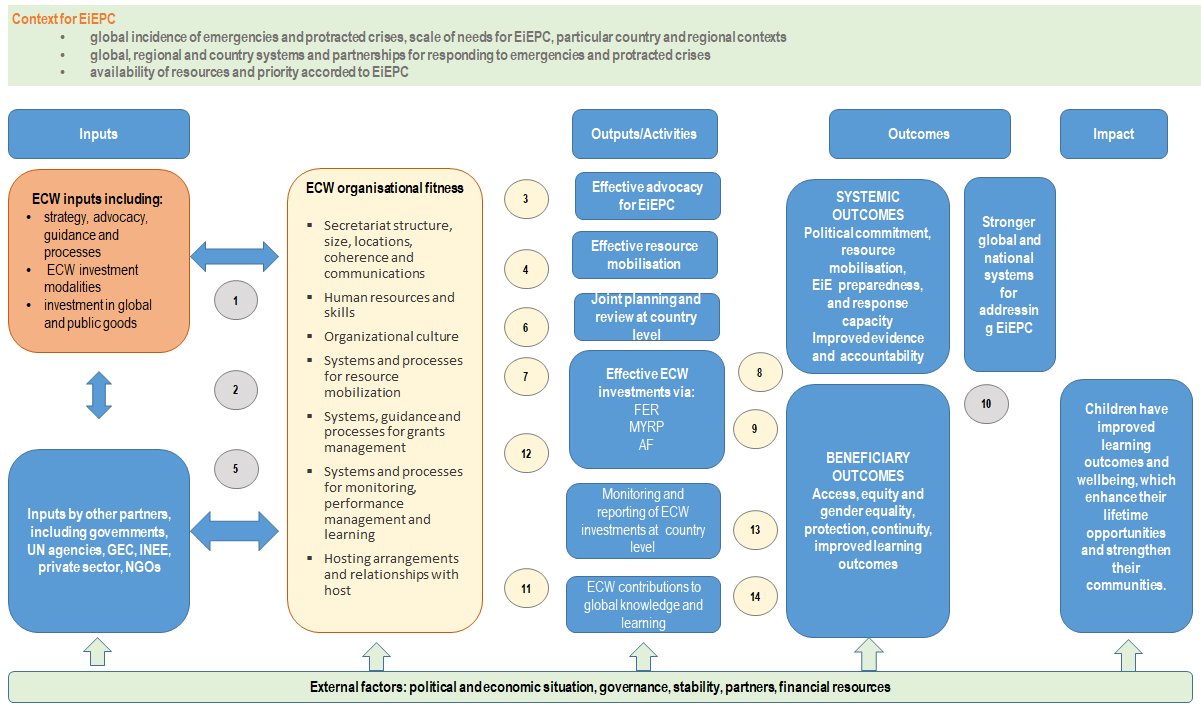 17 March 2022
10
Organisational Evaluation of ECW - presentation of Inception Report to ExCom
Theory of Change Assumptions
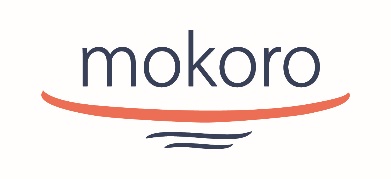 ECW partnership is well articulated within the wider humanitarian and development framework
ECW positioning is appropriate, and ECW has systems for monitoring and feedback that allow adjustments to ensure continuing relevance and coherence.
ECW is well organised and has the capacity to support effective advocacy at global and country levels
ECW is able to monitor its direct and indirect contributions to resource mobilisation.
Existing systems for coordinating humanitarian and development support to education are conducive to joint planning and monitoring.
ECW is well organised and has the capacity to support joint planning and review processes at country level.
ECW is well organised and has the capacity to select, approve and follow through appropriate investments.
ECW processes are able to support systemic strengthening at country level.
ECW policies, procedures and organisational culture ensure proper focus on gender, diversity and accountability.
There are clear and appropriate lines of accountability for the planning and delivery of EiEPC.
ECW is well organised and has the capacity to monitor the use and effectiveness of its direct inputs, and contribute to wider monitoring, evaluation and learning at country and global levels
ECW is well organised and has the capacity to monitor and assess its allocation and use of resources.
ECW is able to collaborate with other partners in monitoring and measuring (collective) beneficiary outcomes
ECW is able to monitor the beneficiary incidence of its programmes and promotes collective attention to gender and social inclusion dimensions.
17 March 2022
11
Organisational Evaluation of ECW - presentation of Inception Report to ExCom
EQs and evaluation matrix
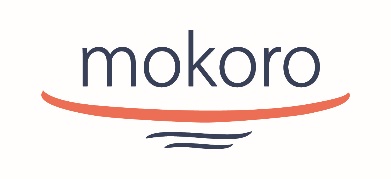 Four main EQs:
Is ECW doing the right things? (findings)
Is ECW doing things right? (findings)
What explains what is working well/not so well? (from findings to conclusions)
What therefore should ECW do next? (from conclusions to recommendations)
These main questions will provide the structure for the evaluation report.

 Evaluation matrix (Annex I) links EQs to:
Evaluation criteria
ToC assumptions
Lines of analysis / indicators
Sources of evidence
Triangulation and strength of evidence
The evaluation matrix is the operational guide for the evaluation team’s work and a format for assessing evidence.
17 March 2022
12
Organisational Evaluation of ECW - presentation of Inception Report to ExCom
Key Question 1: How relevant and coherent is the role of ECW as the global fund for education in emergencies and protracted crises (EiEPC)?
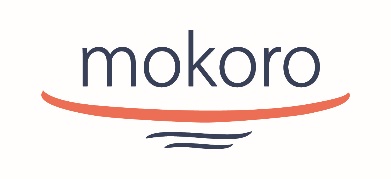 17 March 2022
13
Organisational Evaluation of ECW - presentation of Inception Report to ExCom
Key Question 2: To what extent is ECW fulfilling the core functions and achieving the systemic outcomes set out in its strategy?
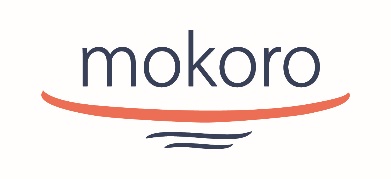 17 March 2022
14
Organisational Evaluation of ECW - presentation of Inception Report to ExCom
Key Question 3: What are the main factors that explain the successes and limitations of ECW's performance?
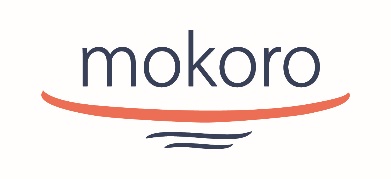 17 March 2022
15
Organisational Evaluation of ECW - presentation of Inception Report to ExCom
Key Question 4: How can ECW strengthen its positioning and performance over the next strategic period?
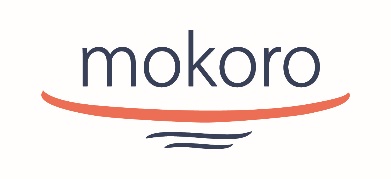 17 March 2022
16
Organisational Evaluation of ECW - presentation of Inception Report to ExCom
Gender and Equity Approach
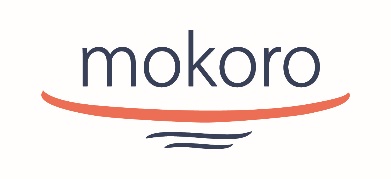 Gender specialist on the team, with dual role: (a) ensure mainstreaming of gender and diversity across the evaluation; (b) conduct her own data collection and analysis at three levels of the evaluation:
Strategic level: review quality of gender instrument and their uptake by secretariat staff
Organisational level: Apply selected UNCT SWAP gender scorecard indicators
Strategic and organisational analysis will help to test ToC assumption 9: ECW policies, procedures and organisational culture ensure proper focus on gender, diversity and accountability. 
Operational level: review recent ECW operational guidelines and successful grantee proposals for broad view on the translation of theory into practice.
ECW has agreed to a small contract amendment to allow some additional support to the gender analysis within the time constraints of OrgEval.
17 March 2022
17
Organisational Evaluation of ECW - presentation of Inception Report to ExCom
Data Collection
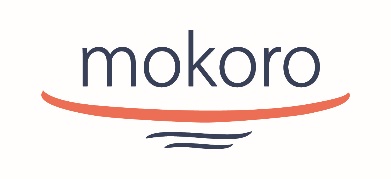 Comprehensive review of operational governance documentation 
Nested AF evaluation (including its own KIIs and e-survey of grantees)
FER and MYRP evaluation synthesis and follow–up of management responses
Analysis of overall grant portfolio
KIIs
Regular exchange and consultation on the Strategic Planning process
17 March 2022
18
Organisational Evaluation of ECW - presentation of Inception Report to ExCom
Timetable
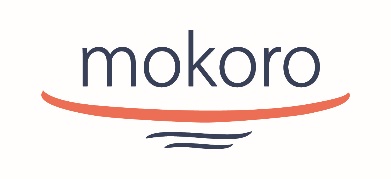 17 March 2022
19
Organisational Evaluation of ECW - presentation of Inception Report to ExCom
Emerging Issues – for review (1)
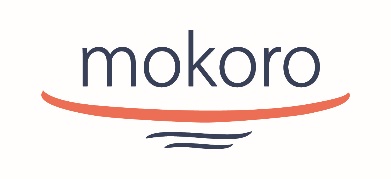 ECW as an evolving organisation 
Does ECW need more formal structures to operate at scale? If so, how to retain ability to be innovative and entrepreneurial?
Are current governance arrangements effective for both advocacy and oversight?

Partnerships
Quality of partnerships and ECW's effectiveness as a partner?

Realism vs. ambition
Appropriate level of ambition?
Importance of catalytic/multiplier effects
Breadth vs. depth
17 March 2022
20
Organisational Evaluation of ECW - presentation of Inception Report to ExCom
Emerging Issues – for review (2)
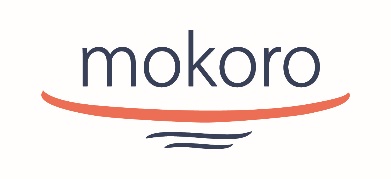 Fund or agency? (wholesale or retail?)
Complex choices that have direct implications for ECW staff requirements (skill sets and numbers)

Unfinished business
challenges of multi-year financing
optimising hosting arrangements
respective roles and complementarities of GPE and ECW, linked to challenges of operating across the nexus at country level
clarifying ECW's roles in capacity strengthening/development at both systemic and operational levels

NB these issues are all equally relevant to the Strategic Plan consultations.
17 March 2022
21
Organisational Evaluation of ECW - presentation of Inception Report to ExCom
Thank you
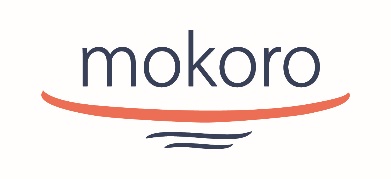 Organisational Evaluation of ECW - presentation of Inception Report to ExCom
17 March 2022
22